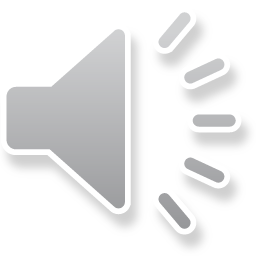 La 3°A  di  «Via del Sole»augura…
UN FELICISSIMO E SERENO
NATALE
A TUTTI!
A U G U R I
Ho nel cuore
Un desiderio:
Vorrei che
natale
Arrivasse sul serio,
Riempisse i cuori
Di felicità,
Parole gentili,
Amore e…
Bontà!
Auguri  a  tutti!
Saluti dalla classe 3°a
AUGURI  DI  CUORE
CARISSIMA  DIRIGENTE
E TANTISSIMI AUGURI AI NOSTRI MAESTRI E A TUTTE LE FAMIGLIE!